محاضرات في التلوث البيئيقسم الفيزياء- المرحلة الرابعةم. جاسم محمد عبد اللطيف
المحاضرة الثانية
(6-1) التوازن البيئي( Environmental Stability)
يتمثل اي نظام بيئي في العلاقات الداخلية الديناميكية بين اشكال الحياة وبيئتها الطبيعية ، بحيث يعبر عن تلك العلاقات بالدورات الطبيعية للمواد في البيئة الاساسية والتي تقدم مستمر المركبات الضرورية للحياة ، فالدورات الطبيعية لمكونات البيئة تعمل بصورة رئيسية على ابقاء التوازن بين عناصر النظام البيئي ، وتساعد عملية التوازن في الدورات الطبيعية والنظم البيئية على ثبات الغلاف الجوي واستقرار الحياة. واذا ما حدث تغيير في اي جزء من عناصر النظام البيئي في اي منظومة ، كانخفاض الامطار في المنظومة أو احتطاب الاشجار للغابات أو دخول الملوثات الى منظومة ما يؤدي بدوره الى تحول في البيئة واختلال في نظامها وتوازنها.
لذلك يمكن تعريف التوازن البيئي على أنه بقاء مكونات وعناصر البيئة الطبيعية على حالتها. أن أكثر مؤثر على البيئة هو الإنسان، فقد بدأ الإنسان يغير في البيئة تغييرا كبيرا ويخل بالتوازن البيئي منذ أن بدأ ثورته الصناعية وكان لسوء استعمال الأرض أيضا نتائج عديدة أقلها تطاير غطاء التربة الناعم بالرياح وتعرية ما تحت الغطاء من تربة، ومع تزايد عدد السكان ونتيجة لاستعمال الناس للآلات والأجهزة التكنولوجية المختلفة تزايد تدخل الإنسان في توازن البيئة، وأخذت التغييرات التي نتجت عن تدخله تتوالى وتتضخم .
تعد الانظمة البيئية بقدرتها على ادامة نفسها وعلى تنظميها لذا فان علم السيطرة ذو اهمية تطبيقية في علم البيئة ، وخاصة ان الانسان يميل بشكل متزايد لتمزيق التوازن الطبيعي من خلال تعويض الاليات الصناعية بدلا من الطبيعية.
والتوازن الطبيعي للبيئة: هو التعبير الذي ينطبق عموما على ميل الانظمة الحياتية لمقاومة التغير وتبقى في حالة متوازنة وان اي اخلال في التوازن الطبيعي لاي نظام بيئي يعد نوعا من انواع التلوث مما يدل ان التوازن البيئي ذو اهمية لاستقرار مكونات ذلك النظام البيئي.
ومن هذه التحولات في النظام البيئي هي :
(1) التحويل (Deflection)مثل تحويل الغابات الى اراضي زراعية.
(2) التبسيط(Simplification) مثل تضاؤل عدد الكثير من الحيوانات نتيجة للصيد.
(3) الازالة أو الفقدان (Obliteration) مثل فقدان نوع معين من الاسماك نتيجة تغير درجة الحموضة أو pH)) للوسط المائي الذي تعيش فيه. 
(4) التدجين(Domestication) مثل تدجين الحيوانات الاليفة والاستفادة من منتجاتها. 
(5) التنويع(Diversification) مثل التعديل الوراثي من اجل خلق اجيال مختلفة وراثيا".
ان مكونات التوازن البيئي هي العلاقة متكاملة بين جميع عناصر البيئة فأشعة الشمس والنبات والحيوان و البلد والإنسان وبعض مكونات الغلاف الغازي في إتزان مستمر ، ومن هنا لا بد من الحديث عن بعض الدورات لبعض المواد حيث تدخل وتسري في المكونات الحياتية والطبيعية ثم ما تلبث أن تعود إلى شكلها الأصلي .وللمحافظة على تعريف التوازن البيئي يجب المحافظة على العلاقة بين مكونات البيئة حيث هناك علاقة وثيقة بين العناصر الطبيعية والحياتية الموجودة حول وداخل سطح الكرة الأرضية مكوناتها المختلفة ، تبرز من خلال علاقات وارتباطات وظيفية معقدة ترتبط جميعها بما يسمى بالنظام البيئي ، فيعرف على أنه التفاعل المنظم والمستمر بين عناصر البيئة الحية وغير الحية، وما يولده هذا التفاعل من توازن بين عناصر البيئة ، أما التوازن البيئي فمعناه قدرة البيئة الطبيعية على إعالة الحياة على سطح الأرض دون مشكلات أو مخاطر تمس الحياة البشرية، ولعل التوازن البيئي على سطح الكرة الأرضية ما هو إلا جزء من التوازن الدقيق في نظام الكون ، وهذا يعني أن عناصر البيئة تحافظ على وجودها ونسبها كما أوجدها الله ، ولكن الإنسان بلغ في تأثيره على بيئته مراحل تنذر بالخطر ، إذ تجاوز في بعض الأحوال قدرة النظام البيئي الطبيعي على احتمال هذه التغيرات ، وإحداث اختلالات بيئية تكاد تهدد حياة الإنسان وبقائه على سطح الأرض.
ولذلك يقصد بالإخلال في التوازن الطبيعي  هو التغيرات المفاجئة او المتأثرة بإحدى العوامل او اكثر من المكونات الحية او الغير حية. ان التوازن بين الكائنات الحية والبيئة يمكن الابقاء عليه ايضاً بعوامل تقاوم التبدل في النظام ككل ، وايجاد آليات السيطرة العاملة على المستوى البيئي التي تنظم خزن واطلاق المغذيات وانتاج المواد العضوية وتحليلها. ان تفاعل الدورات الطبيعية للمادة وتدفقات الطاقة في الانظمة البيئية الواسعة تولد توازنا طبيعياً ذاتي التصحيح دون الحاجة الى سيطرة خارجية. للحديث عن أسباب اختلال التوازن البيئي لا بد من التعرف إلى مكونات النظام البيئي و هي العناصر غير الحية كالماء و الهواء و التربة و المعادن ، العناصر الحية المنتجة كالكائنات الحية النباتية و التي تصنع غذائها بنفسها من عناصر غير حية ، العناصر الحية المستهلكة كالحيوانات العشبية و اللاحمة و الإنسان ، المحللات و هي التي تقوم بتحليل المواد العضوية إلى مواد يسهل امتصاصها و تتضمن البكتيريا والفطريات. وان أسباب اختلال التوازن البيئي نابعة من تغير الظروف الطبيعية فعندما تصاب منطقة بالجفاف مثلا ، فإن التوازن البيئي يختل نتيجة لدمار الغطاء النباتي و ما يتبع ذلك من اثار ضارة على حيوانات البيئة و من أسباب اختلال التوازن البيئي إدخال كائن ما في بيئة جديدة حيث غزت الأرانب بأستراليا و تكاثرت بمعزل عن أعدائها الطبيعيين و أخلت بالتوازن البيئي من خلال قيامها بإتلاف الغابات حتى لم تعد تجد الغذاء لنفسها فهلكت وهلك معها عدد كبير من الكائنات الأخرى . وكذلك فان الانسان مرهون ببيئته بل ومرتبط بها ارتباطاً وثيقاً ومن هذا يفهم ان الانسان له تأثير واضح وفعَّال في تحوير فعل الانظمة والعمل على عدم استقرارها ، مما يتطلب ان نهتم في زيادة الوعي البيئي للإنسان كي لا يؤثر سلباً في النظام البيئي بالامكان تفهم العديد من مبادئ التوازن البيئي الطبيعي لتبادل الموارد بين الكائن الحي ومحيطه الذي يتواجد به وذلك من خلال عدد من الدورات سنذكرها بالتفصيل في الصفحة القادمة.
(7-1) أنواع الدورات:-
أولا-دورة الماء ( Water Cycle or Hydrologic Cycle):-
التي تمتاز بدوران مركب الماء في الطبيعة.
دورة الماء تصف وجود وحركة المياه على الأرض وداخلها وفوقها ، وتتحرك مياه الأرض دائما، وتتغير أشكالها باستمرار من سائل إلى بخار، ثم إلى جليد، ومرة أخرى إلى سائل. لقد ظلت دورة الماء تعمل مليارات السنين، وتعتمد عليها كل الكائنات الحية التي تعيش على الأرض حيث من دونها تصبح الأرض مكاناً طارداً تتعذر فيه الحياة.
يعد الماء اساسي لكل الكائنات الحية ويشكل الماء الجزء الاكبر من اجسام الكائنات الحية بحدود 60% )  الى (70 %  ويؤدي الماء دورا مهما في استمرار الحياة على سطح الارض وفي جميع الفعاليات الحيوية وعند ملاحظة انتشار الماء في الكرة الارضية فان اكثر من  (70% )تغطيه المياه والتي تشكل المحيطات وماء القارات (البحار والأنهار).
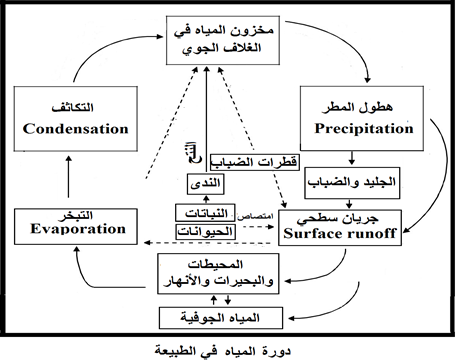 تمثل دورة المياه في الطبيعة نظاما هائلا تحركه الطاقة الشمسية ، و يعمل فيه الغلاف الجوي جسرا بين المحيطات و القارات ، فماء المحيطات و بصورة رئيسية و ماء القارات بصورة فرعية يتبخران باستمرار في الغلاف الجوي . و تعمل الرياح على نقل الهواء الحامل لبخار الماء 
لمسافات بعيدة و إلى ارتفاعات شاهقة حيث تبدأ عمليات معقدة في تكوين الغيوم و حدوث الهطل . و الماء الساقط على سطح المحيط ينهي بذلك دورته أما الماء الساقط على اليابسة فأمامه رحلة طويلة إلى المحيط . ، حيث تتم هذه الدورة بعدد من العمليات كالتبخر والتكثيف والنتح وسقوط الامطار وانسيابه في الانهار والبحار وامتصاص بعضها من قبل الارض وخزنها داخلها كمياه جوفية ، وكما في الشكل أعلاه .
و ما يحدث لماء الهطل على اليابسة أن جزءا منه ينساب مع الشعاب و الأودية باتجاه البحار و المحيطات و يسمى هذا الجزء بالماء الجاري (Runoff Water) و جزء آخر من الماء يتبخر           ( ( Evaporates مرة أخرى و يعود للغلاف الجوي ، أو يمتص من قبل النباتات ويعاد للغلاف الجوي من خلال عملية النتح(Transpiration)  أما الجزء المتبقي فيتخلل ( Infiltrates ) إلى باطن الأرض مشكلا بذلك المصدر الرئيس للمياه الجوفية . و مما يجدر ذكره أن جزءا من ماء الهطل الساقط على شكل ثلج أو ماء يمكن أن يبقى محصورا و لفترات طويلة في مناطق باردة على سطح الأرض كالأقطاب أو قمم الجبال أو البحيرات ، أو يحصر لفترات قصيرة في أجسام النباتات و الحيوانات . و للربط بين دورة المياه و العناصر البيوجيوكيميائية في الطبيعة علينا أن نتذكر دور الماء في نقل و إذابة العناصر و عملية التمثيل الضوئي . بهذا نتبين أن دورة المياه تمثل حركة مستمرة للمياه من المحيطات إلى الغلاف الجوي ، و من الغلاف الجوي إلى اليابسة ، و من اليابسة إلى المحيطات . و ما التغير المستمر في تضاريس سطح الأرض إلا نتاج لهذه الخطوات .
ثانيا: الدورات الرسوبية :   (Sedimentary Cycles)
التي يتم فيها تدوير العناصر الكيمياوية وتساهم فيها الكائنات الحية ومحيطها ، حيث يكون سطح الكرة الارضية هو المستودع الاساسي لها( الصخور والتربة).
دورة الفوسفور في الطبيعة  ((Phosphorus Cycle
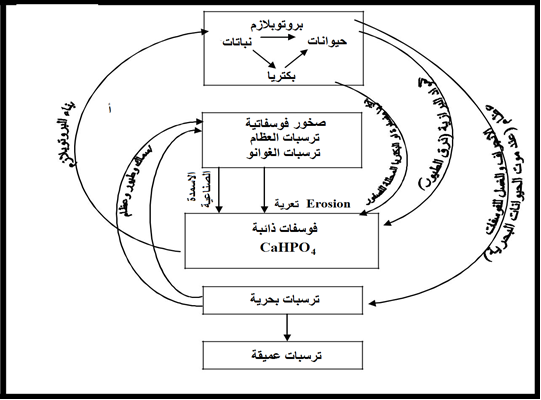 تختلف دورة الفوسفور في الطبيعة عن دورات الماء و الكربون و الأوكسجين و النيتروجين في كون الغلاف الجوي ليس أحد خزاناتها . و يوجد الفوسفور في القشرة الأرضية كعنصر على شكل فوسفات لا عضوية حيث تتحد أربع ذرات من الأوكسجين مع ذرة منه مشكلة أيون الفوسفات أو ايونات الفسفور الذي يكون بهيئة  أما  (فوسفات 3- ( PO4  أو (فوسفات أحادية الهيدروجين HPO4-2)  أو (فوسفات  ثنائية الهيدروجين HPO4-1  (  الذي يتحد بدوره مع أيون موجب كأيون الكالسيوم مكونا معدن الأبتايت ((Apatite  أو ما تسمى الصخور الفوسفاتية (فوسفات الكالسيوم، CaHPO4 Ca(H2PO4)2 or) و الموجود في كثير من صخور القشرة الأرضية النارية منها و الرسوبية . و عندما تتجوى الصخور الحاوية على الفوسفات ينتقل أيون الفوسفات إلى الماء و من ثم إلى النباتات ) المنتجات ) التي تمتصها عبر التربة ، و بعد ذلك إلى الكائنات الحية  (المستهلكات ) وتثبت في الخلايا خلال العمليات الايضية ، حيث يعتبر من العناصر الضرورية في تركيب الخلية الحية أو تصبح مكونا رئيسيا من مكونات أغشية الخلايا كذلك له دور رئيسي في العمليات الايضية لإنتاج جزيئة{(DNA   و RNA و ATP  ثلاثي فوسفات الأدينوسين)}،  وكذلك في عمليات النمو ،و مع موت النباتات و الحيوانات يعود الفوسفات إلى الماء و التربة . و تستقر غالبية الفوسفات في نهاية المطاف في المحيطات حيث تصبح جزءا من الصخور الرسوبية التي تتشكل على قاع المحيط ، و إذا ما وصلت هذه الصخور من جديد إلى سطح الأرض فإنها ستحرر ما تحويه من فوسفات عن طريق التجوية أو التعدين . وهنالك نوعان من الكائنات الحية يلعبان دورا مهما في دورة الفوسفور في الطبيعة هما الإنسان الذي يعدن الفوسفات و يستخدمه كمخصب للتربة ، و الطيور التي تأكل أسماك المحيط و تعيد ما تحويه هذه الأسماك من فوسفور إلى اليابسة عن طريق فضلاتها ، و هو ما يعرف بالغوانو (Guano) ، فعلى سبيل المثال كان الأردن في يوم من الأيام مغمورا بماء البحر مما أدى إلى تشكل مواضع فوسفاتية كبيرة جرى و يجري في أيامنا الحالية تعدينها . و مثل هذا النشاط يسارع من دورة الفوسفور في الطبيعة بل و يعمل على تركيزه في مناطق معينة عند مصبات الأنهار و في الأماكن التي يجري التخلص عندها من مياه الصرف الصحي . و هذا بدوره يؤدي إلى الإثراء الغذائي ( Eutrophication) الذي يعمل على ازدهار أنواع من الكائنات الحية على حساب أنواع أخرى)  وهو يعني إذا زادت كمية النيتروجين في مياه البحيرات أو السدود مثلا عن حد معين تكاثرت الطحالب كثيرا ، مما يؤدي إلى استهلاك الأكسجين الذائب في المياه في تلك البحيرة و بالتالي قتل الأحياء التي تتنفس الأوكسجين كالأسماك مثلا ، نطلق على هذه الحالة الإثراء الغذائي ) و بالتالي إلى حدوث تلوث للمياه وخلاصة القول ، يعد الفسفور اللاعضوي اقل وفرة في الطبيعة مقارنة مع النتروجين وخزينة الصخور الفوسفاتية وبقايا فضلات الكائنات الحية والمتحجرات ويتحرر الفسفور بسبب عمليات التعرية و الانجراف والتنقيب ويمتص من التربة عل هيئه فوسفات التي تكون جاهزة للامتصاص من قبل النباتات وتمتص النباتات الفسفور اللاعضوي  ويتحول الى حالة عضوية ومنها ينتقل الى الحيوانات المتغذية على النباتات وعند موت هذه الاحياء سوف تعمل بكتريا خاصة موجوده في التربة والماء على تحويله الى حاله غير عضوية لتتكرر دورته في الطبيعة وكما في الشريحة السابقة.